FINANCE – Office of Research Grants and Contracts
Preparing Your Budget
Kevin Goggin, Research Support Officer
Agenda – Session 1
Agenda
1. Compliance! Compliance! Compliance!Compliance with…..
Funding Body Rules & Guidelines:
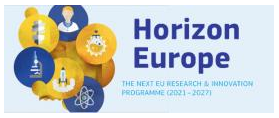 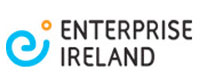 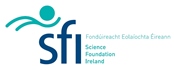 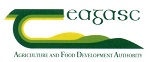 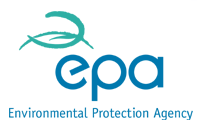 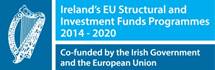 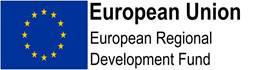 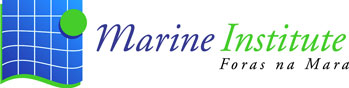 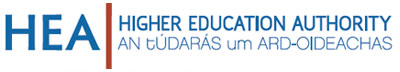 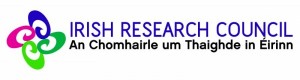 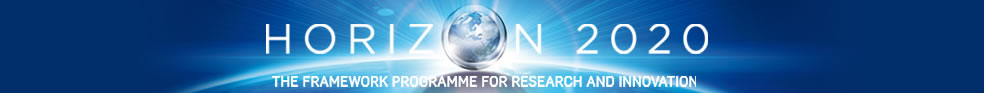 1. Compliance! Compliance! Compliance!Importance of Call Documentation
Read the Call Documentation’s Eligible Cost rules

Interpret and understand:

What direct costs can be claimed

How are direct costs are calculated

Is there an allowance to claim indirect costs / overheads

What amount / % of costs are reimbursed / Is match funding required?
1. Compliance! Compliance! Compliance!General Cost Eligibility Rules -  Will vary by funder /call
Costs must be actually incurred by the beneficiary

They must be incurred during the period of the project as set out in the grant agreement (exceptions may apply to costs relating to final report)

The must be declared under the budget categories as set out in the grant agreement

They must be incurred in connection with the action description and be necessary for its implementation.

They must be identifiable and verifiable and compliant with accounting standards
1. Compliance! Compliance! Compliance!General Cost Eligibility Rules
They must comply with the national laws relating to taxes, labour and social security

The must be reasonable and justified and compliant with UCC Procurement guidelines.
1. Compliance! Compliance! Compliance!Compliance with…..
UCC Policies & Procedures:
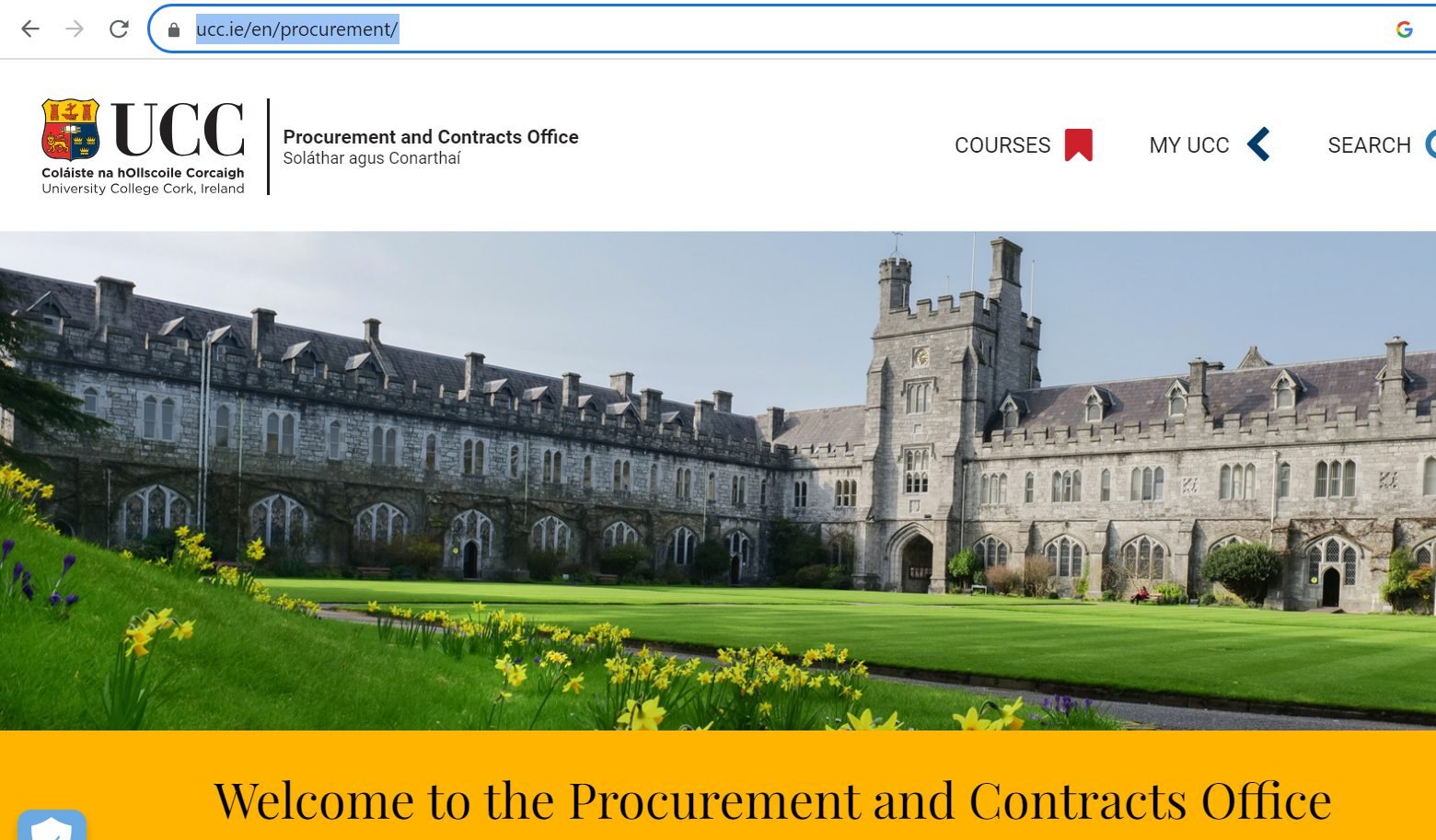 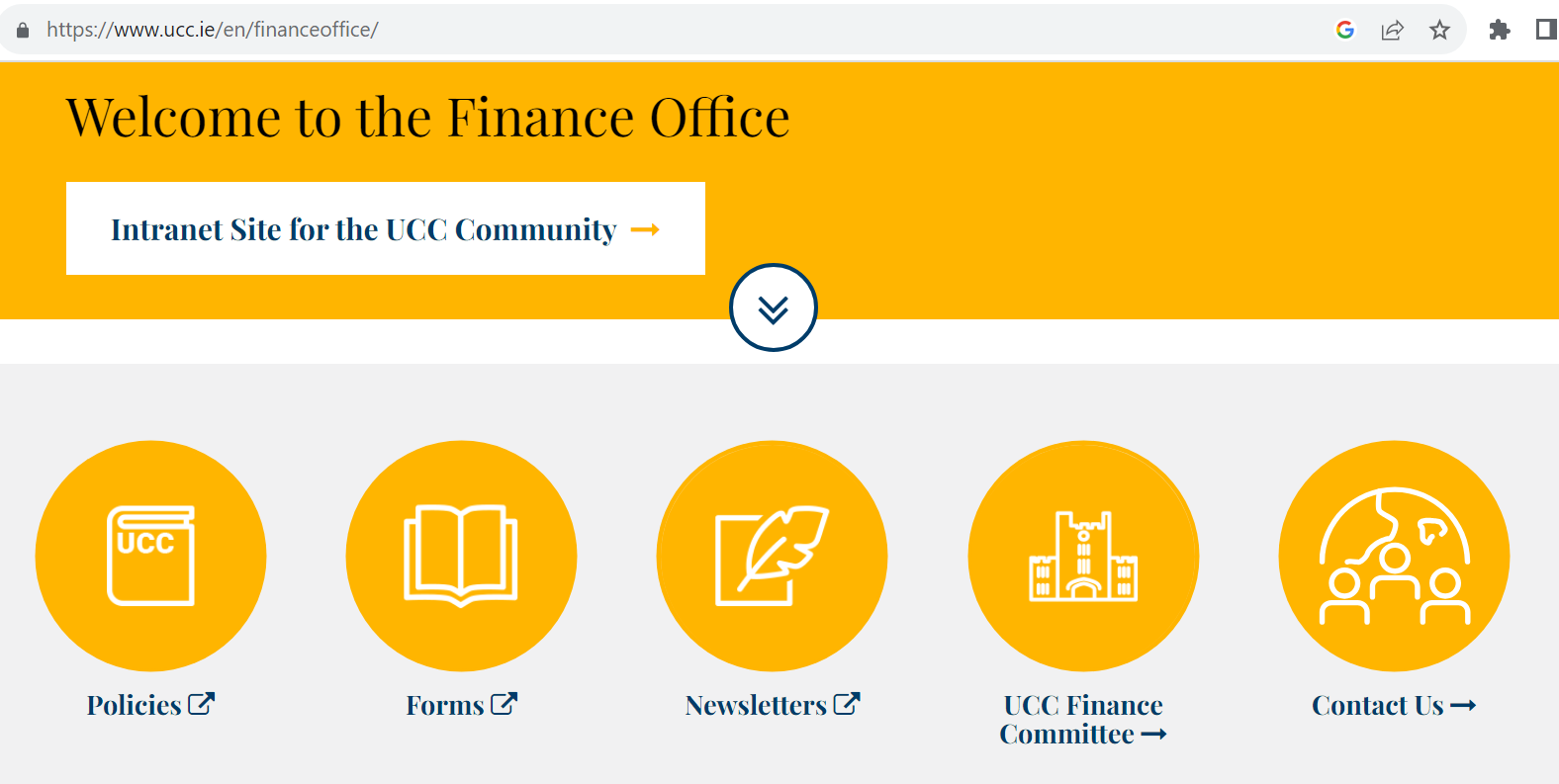 1. Compliance! Compliance! Compliance!Compliance with…..
Local regulatory compliance –Taxation and all Legal compliance:
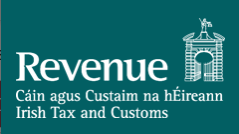 1. Compliance! Compliance! Compliance!Compliance with…..
UCC Research Procedures:

“UCC Research” are always the main point of contact

Submit your budget for  review no later than 5 working days pre-submission of application
Agenda
2. PAY Costs
QUESTION?
UCC hired a staff member with an annual salary of €24,000 on the 01-JAN-2023. What will be the total pay cost of that employee be to UCC for the 12 month period to 31-DEC-2023?
€24,000
€32,222
2. PAY CostsSalary Calculation
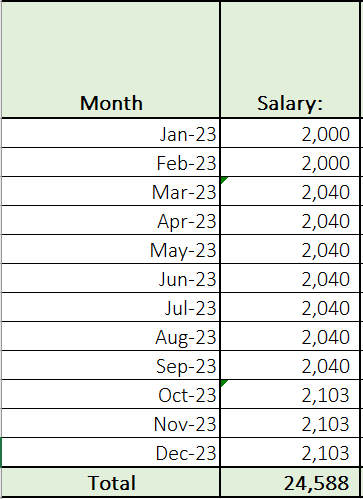 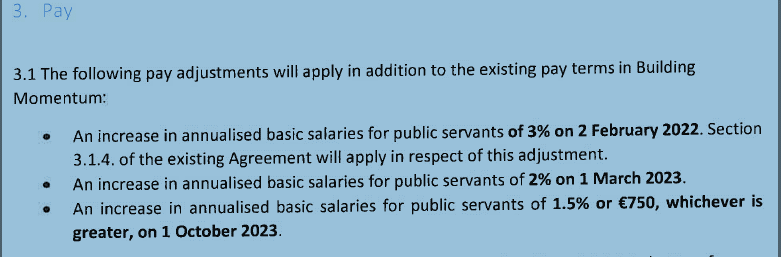 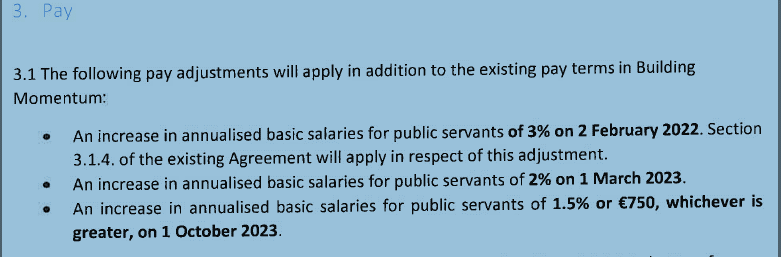 2. PAY CostsIncremental Employer Pay Costs
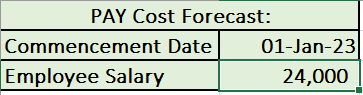 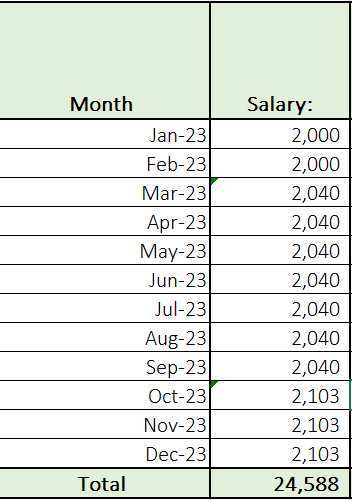 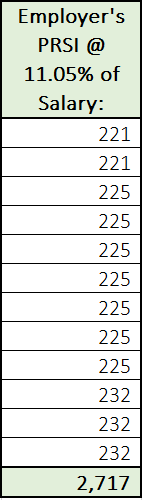 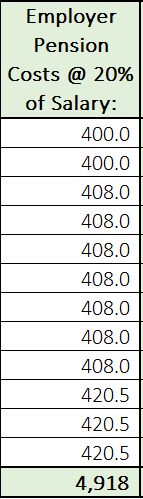 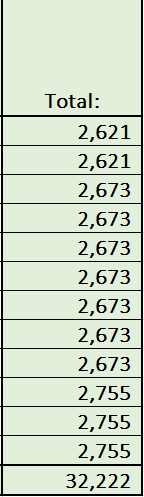 2. PAY CostsMulti Year Forecasts
When considering multi-year forecasts what needs to be considered?
Know salary scale adjustments
Unknown salary scale adjustments
Annual pay scale movements
QUESTION?
UCC are currently preparing a budget for a new Horizon Europe project of 5 year duration? The project will require the recruitment of a Research Assistant to work full time on the project. The projects is expected to commence on 01-Jan-2024. How much should we forecast for the Research Assistant Pay costs?
2. PAY CostsMulti Year Forecasts
As staff member will commence post 01-JAN-2024 then the relevant scales from the UCC / IUA website should be used
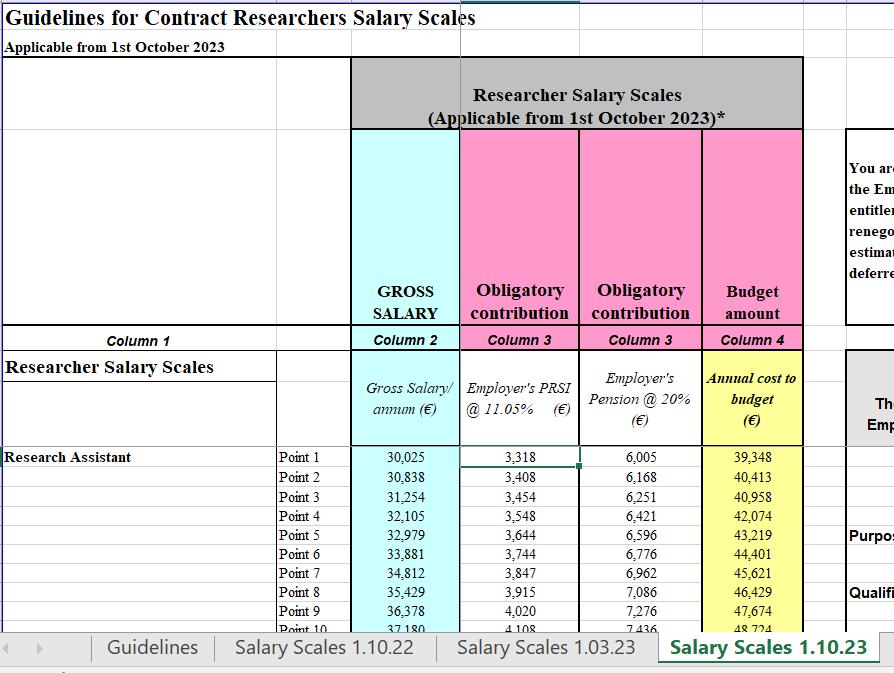 The IUA website features current and future agreed pay scales
2. PAY CostsMulti Year Forecasts
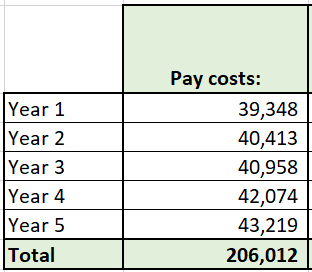 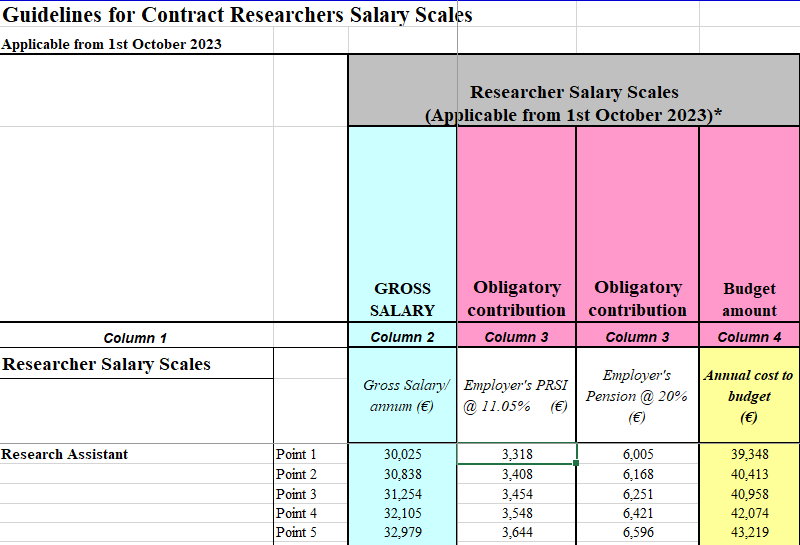 In the interest of prudence pay cost forecasts, where eligible, should include a 3% year on year inflationary pay increase.
The staff member will move up one point on the salary scale on each anniversary of the employment commencement date!
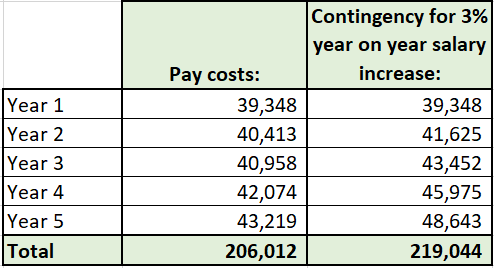 2. PAY CostsUseful Links
UCC Salary Scales (Research & Non Research):
https://www.ucc.ie/en/hr/salaryscales/

 
IUA -University Research Salary Scales/Guidelines (Reflecting known future increases):
https://www.iua.ie/for-researchers/researcher-salary-scales-career-framework/ 


DCU Pay Cost Forecasting tool:
https://salarycalculator.adaptcentre.ie/
Agenda
3. Equipment CostsDepreciation versus Invoicing / Cash Flow
UCC purchase a piece of laboratory equipment for €20,000 on 01-JAN-2023? How much will be recorded as expenditure  in UCC’s financial statements for the period to 30-DEC-2023?
€20,000
€4,000
3. Equipment CostsDepreciation versus Invoicing / Cash Flow
Annual Depreciation: Cost of Asset (€20,000) divided by Useful Life of Assets (5 years)
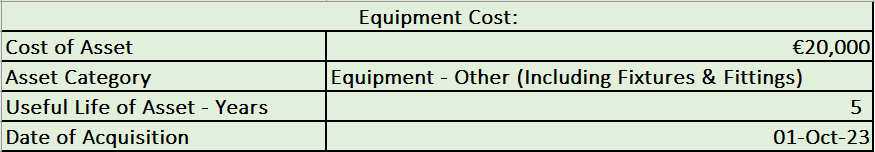 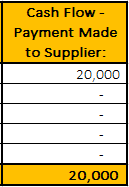 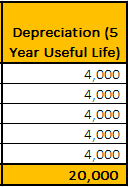 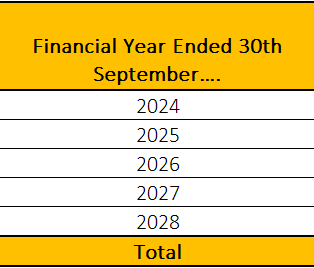 Cash Flow Impact: The supplier of the assets is paid (€20,0000) in full in the year of acquisition of the asset
NOTE: Depreciation method applies to some funding agencies, e.g. EU, EPA & SEAI. Other funding agencies may have Depreciation / Equipment cost claim rules, e.g. Allow to claim full purchase price of equipment, so budgets & claims would have to be calculated accordingly.
3. Equipment Costs
Extract from “UCC Fixed Asset Policy & Procedures”:
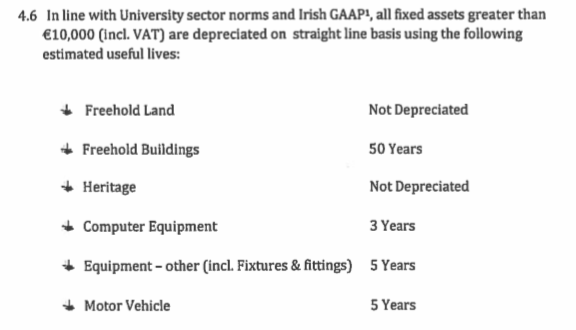 3. Equipment CostsEU Horizon Europe Example - Budget
UCC are participating in an EU Horizon Europe funded project
The project requires purchase of non-IT equipment costing €20,000
The project will commence on 01-JAN-2023 and will be of a 5 year duration
The budget assumes that the equipment required for the project will be acquired on the first day of the project
The equipment was actually delivered to UCC with an accompanying invoice on 01-OCT-2023
3. Equipment CostsEU Horizon Europe Example - Budget
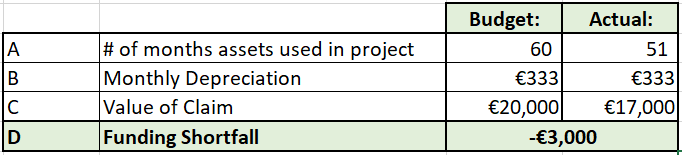 €3,000 has be funded from alternative source, e.g. project overheads / departmental budget
3. Equipment CostsWhen to acquire an asset?
Key Message:

To maximise funds when claims are based on Depreciation, be sure to purchase equipment as early as possible in the project life.
3. Equipment CostsUseful Links
UCC Fixed Asset Policy & Procedures:

https://www.ucc.ie/en/media/support/financeoffice/otherdocuments/FixedAssetPolicyProcedures2021.doc
Agenda
4. Other Costs
Ensure that costs of all direct resources required are included in the budget, including but not limited to:

Subcontracting

Travel & Expenses
Forecast values in compliance with the UCC policy, https://uccireland.sharepoint.com/sites/accounts-payable-ucc/SitePages/Travel-%26-Expenses-Policy.aspx  

Consumables, including IT equipment <€10,000

Dissemination, Publication & Open Access Costs

Audit Fees
E.g. In Horizon Europe a certificate on the financial statements is required when the EU contribution to a project >= €430,000
4. Other CostsSubcontracts vs. Contracts to purchase goods, works & services
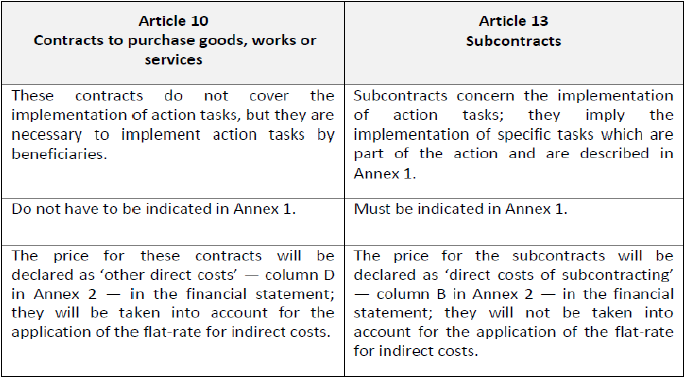 Subcontracts
Subcontracting – EU Guidance:

A project action task that will be completed by a third party who:

Works independently. The contract is based on business conditions, subcontractors are not directly supervised by the beneficiary, no access to IPR.
Must be mentioned, estimated and justified in the application. If not, cost can be rejected.
Subcontractors must be bound by certain requirements of the EC (e.g. subcontractors may also be audited!)
Must be appointed in compliance with UCC Procurement policies and procedures.
Addition of subcontractors after a grant agreement has been signed requires a grant amendment.
Agenda
5. Direct Costs versus Indirect CostsWhat are they?
"Indirect costs" are costs which are necessary for implementing the project, but are not "directly" linked to it (because their share in the project cannot be exactly established). 

Examples thereof are:

Office of the Vice President for Research
Computing
Energy
Cleaning
Insurance
Space
Minor works
Post
Grounds
Human Resources
Finance
Library
Security
Secretarial
In Research Projects these costs can be recovered, where applicable/ allowable, via an “Overheads” charge
5. Budgeting for Indirect CostsQuestions for Consideration
Key question:

How much “Overheads” (Indirect Costs) should I include in my budget / can I charge to a funding agency?
5. Direct Costs versus Indirect CostsQuestions for Consideration
How much “Overheads” (Indirect Costs) should I include in my budget / can I charge to a funding agency?

This will be determined by:

The rules determining what % can be earned and what are eligible costs to which this % can be applied, where applicable, as set out by the relevant funding authority, e.g. Horizon Europe = Normally 25% of “eligible” costs.

UCC Research Overheads Rates Policy (https://www.ucc.ie/en/media/research/researchatucc/documents/OverheadRatesPolicy.FINAL(1).pdf)

Parameters for determining overhead rate (30% to 100%):
Foreground IP Ownership
Partner – Enterprise type / size
Partner Licensing Terms
Desk Based versus Lab Based Research
Agenda
6. VAT (Value Added Tax)When are Research services Vatable?
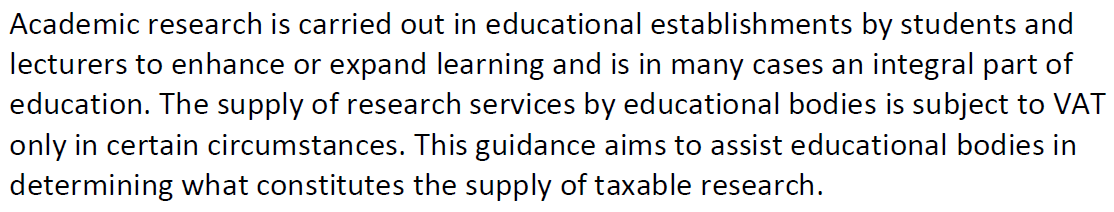 Activities not regarded as exempt educational activities
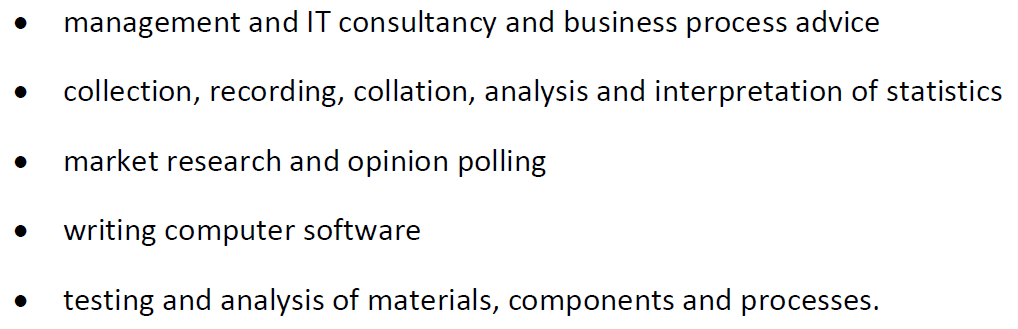 6. VAT (Value Added Tax)
How does VAT impact on the finances of my research project?

VAT is mainly a concern in Industry funded research activities
VAT must be charged on research income.

Expenses incurred in the project will be net of VAT

VAT is mainly a concern in Industry funded research activities
6. VAT (Value Added Tax)
Revenue Guidelines on VAT for University Research Activities:

https://www.revenue.ie/en/tax-professionals/tdm/value-added-tax/part03-taxable-transactions-goods-ica-services/Services/services-third-level-educational-bodies-research.pdf
Agenda
BACK UP SLIDES
FINANCE – Office of Research Grants and Contracts
Research Support……”Who, What, Where, When?”
Kevin Goggin, Research Support Officer
Who and where?
Who and where?
Who and where?
https://uccireland.sharepoint.com/sites/finance-office-intranet/SitePages/Finance-Office-Contact-List.aspx?csf=1&web=1&e=cRe8sR&cid=76a83bac-c389-4b6b-9b27-aaa7b66320b4 

Most up to date information is available on UCC Finance sharepoint site
What?
What? : Application
Application
Assist with budget preparation
Review of proposed budgets prior to submission, reviewing for:
Compliance
Completeness
Accuracy
Taxation status
What? : Award
Financial review of legal agreement, e.g. Consortium Agreements, Sub-contract agreements
Opening of research accounts (R-codes)
Determine Overhead Distribution allocation %
Set up project treasury processes
Award
What? : Administration & Compliance
Prepare research financial claims / invoices
Allocate earned overheads
Review / approve research expense claims
Review / approve funding for research employment contracts
Audit management / Liaison with external auditors
Control research debtors and allocation of research income
Management Reporting /Address internal & external ad hoc queries and requests
Administration & Compliance
What? : Completion
Completion
Prepare final research financial claims / invoices
Accounting for any surplus / deficits on completed projects
Closure of research accounts
When?
Proposal / Application stage, with RSS co-ordination:

To request budget templates

To seek guidance on budget preparation

For review of budgets prior to submission….but no later than 5 days prior to the application deadline

Claim / Invoice stage

Requesting of budget reallocations

Preparing research finance related information requests
Who and where?
Who and where?
Who and where?
Who and where?
What?
What? : Application
Application
Assist with budget preparation
Review of proposed budgets prior to submission, reviewing for:
Compliance
Completeness
Accuracy
Taxation status
What? : Award
Financial review of legal agreement, e.g. Consortium Agreements, Sub-contract agreements
Opening of research accounts (R-codes)
Determine Overhead Distribution allocation %
Set up project treasury processes
Award
What? : Administration & Compliance
Prepare research financial claims / invoices
Allocate earned overheads
Review / approve research expense claims
Review / approve funding for research employment contracts
Audit management / Liaison with external auditors
Control research debtors and allocation of research income
Management Reporting /Address internal & external ad hoc queries and requests
Administration & Compliance
What? : Completion
Completion
Prepare final research financial claims / invoices
Accounting for any surplus / deficits on completed projects
Closure of research accounts
When?
Proposal / Application stage, with RSS co-ordination:

To request budget templates

To seek guidance on budget preparation

For review of budgets prior to submission….but no later than 5 days prior to the application deadline

Claim / Invoice stage

Requesting of budget reallocations

Preparing research finance related information requests
5. Direct Costs versus Indirect CostsQuestions for Consideration
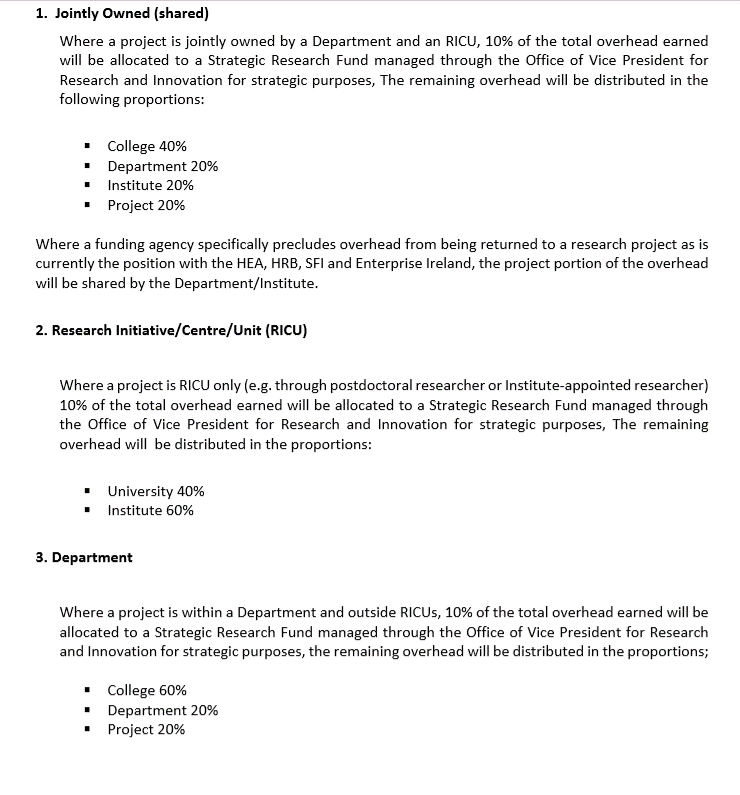 Where will the “Overheads” income be recognised?

This will be determined by:

UCC Contract Research Overhead Distribution Policy:
https://www.ucc.ie/en/media/support/financeoffice/orgc/Contract_Research_Overhead_Distribution_Policy_Oct2014.pdf
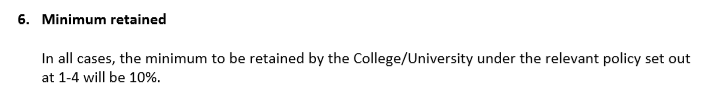